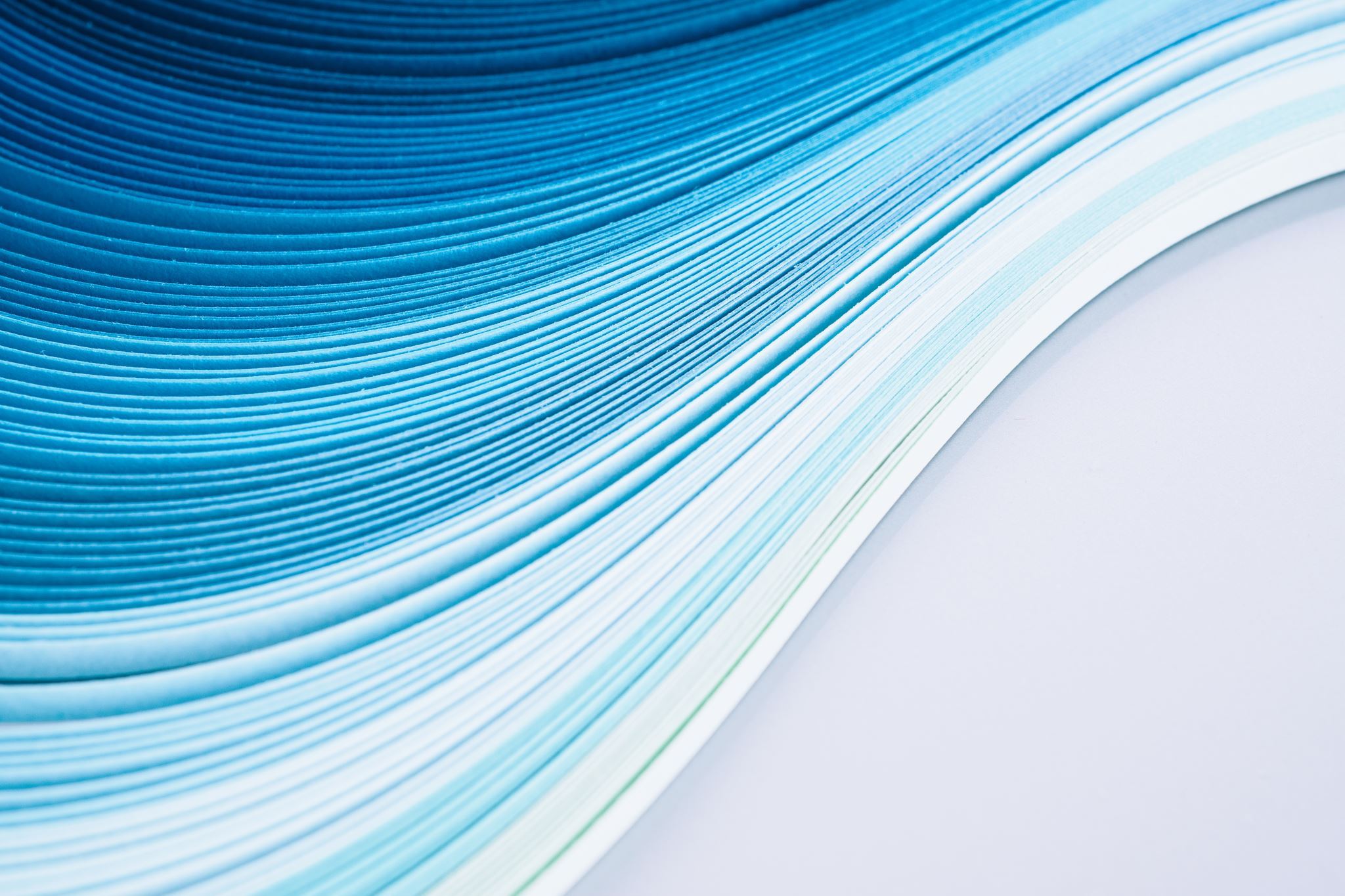 Instrucciones para realizar tu espacio de actividades
Lee detenidamente lo que se solicita en cada actividad para entenderla correctamente.

Hasta la actividad 3 es obligatorio, si tienes alguna dificultad para directamente por Repostaje, después podrás continuar para llegar a la meta o regresar para comprender mejor las actividades en las que has tenido problemas. 

Disfruta del proceso y recuerda que no se trata de llegar lo antes posible sino de realizar todas las actividades bien. Me importa más el proceso que el resultado.
Belén Fernández